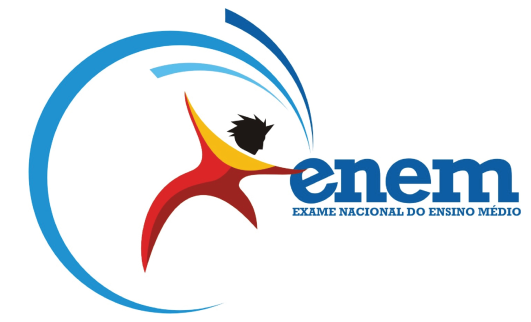 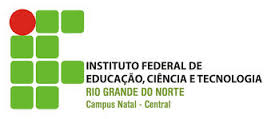 REGRA DE TRÊS
Profª Juliana Schivani (profjuliana.matematica@gmail.com)
Estagiário Wellington Muniz (wellingtonmuniz@yahoo.com.br)
Estagiária Heronilza Lima (ninizasilvalima@gmail.com)
QUESTÃO 12
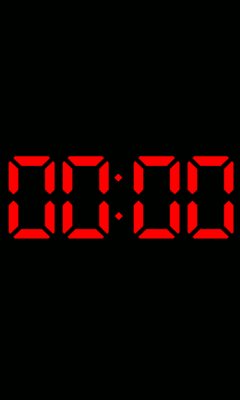 2
QUESTÃO 12
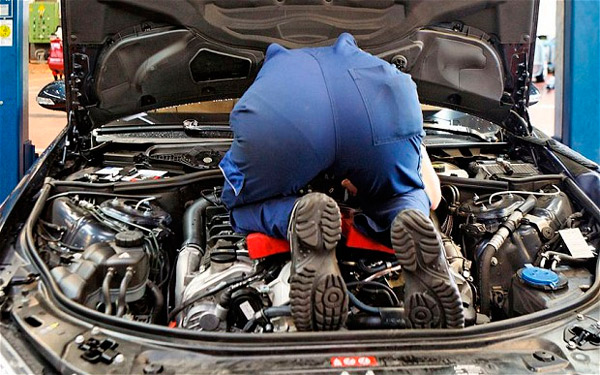 3
QUESTÃO 12
Dados:
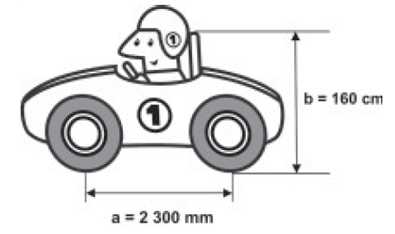 4
QUESTÃO 12
Pergunta:
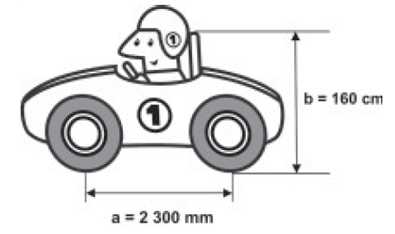 Como ficaria as respectivas medidas em metros?
5
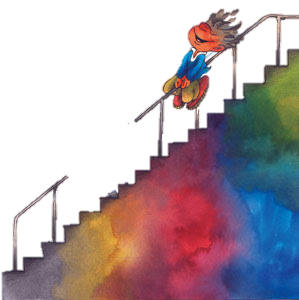 QUESTÃO 12
K
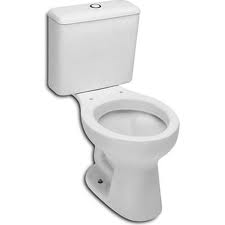 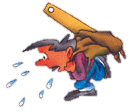 H
1 LITRO = 1dm³
D
m
d
c
m
6
QUESTÃO 12
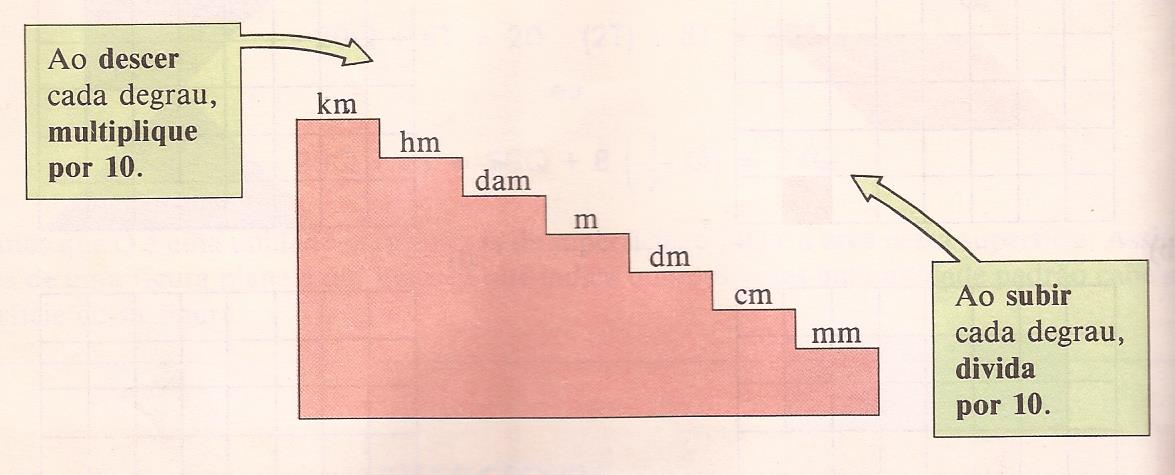 7
QUESTÃO 12
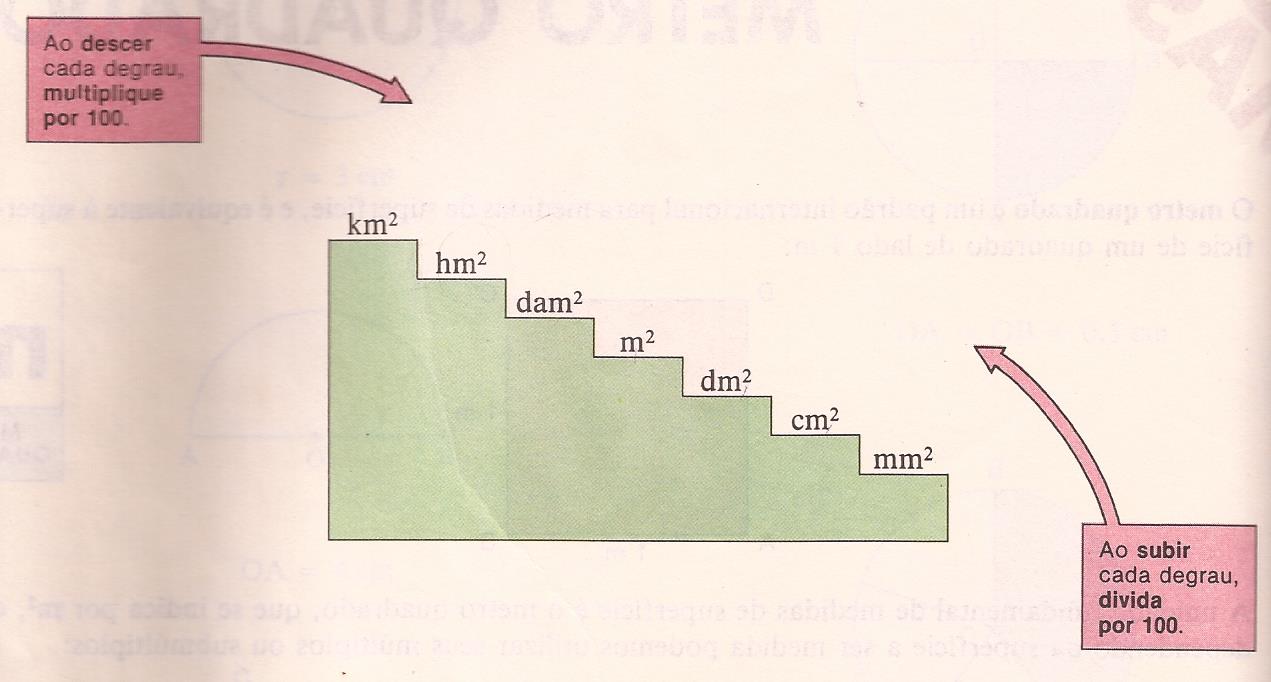 8
QUESTÃO 12
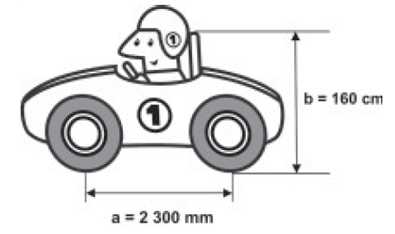 9
QUESTÃO 14
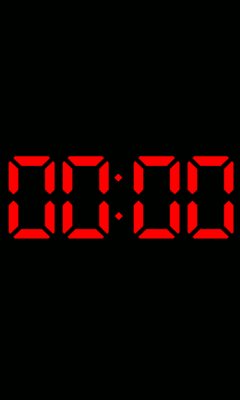 10
QUESTÃO 14
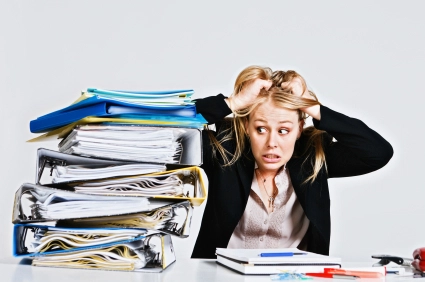 11
QUESTÃO 14
Dados:

Folha de 0,1 mm

Pilha com 1 m de folhas

Cada folha contém 10 títulos.
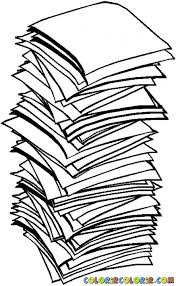 12
QUESTÃO 14
Pergunta:


Qual a potência de 10 que representa a quantidade de títulos de livros registrados?
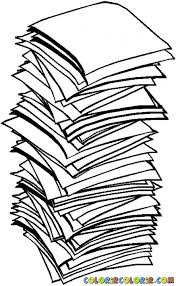 13
QUESTÃO 14
14
QUESTÃO 01
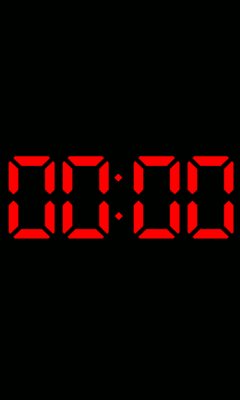 15
QUESTÃO 01
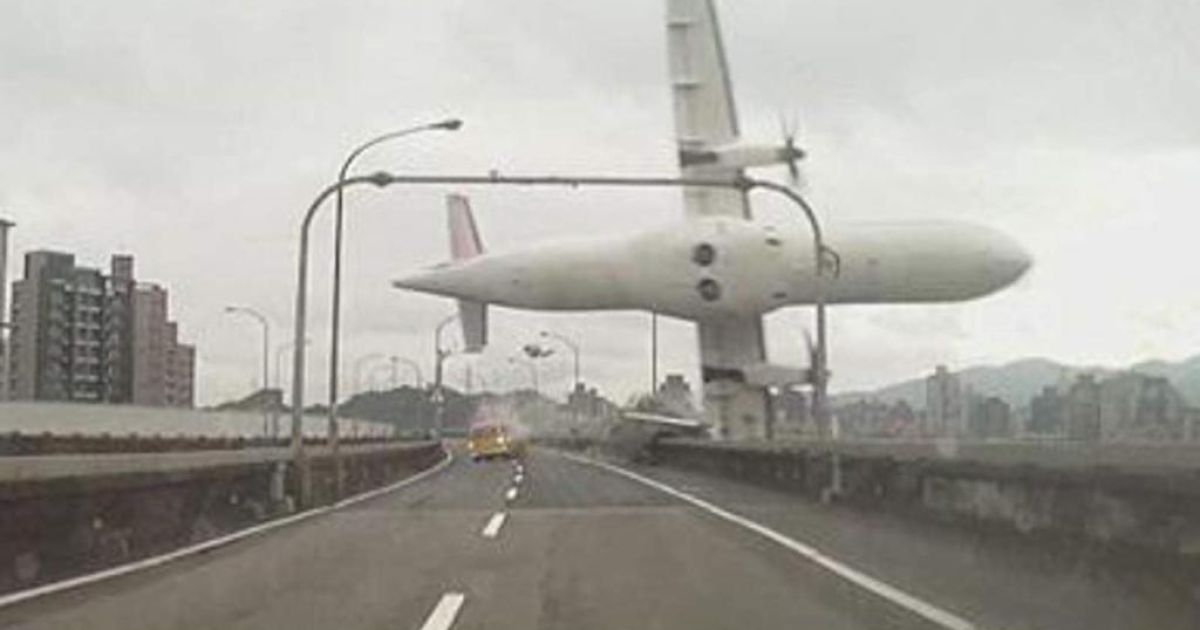 16
QUESTÃO 01
Dados: 






Escala: 1 : 150
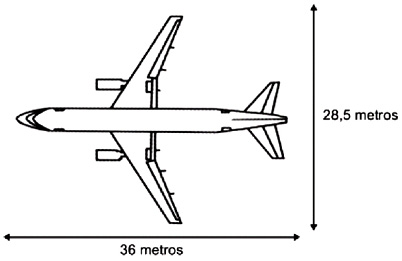 17
QUESTÃO 01
Pergunta: 






Escala: 1 : 150
Qual deverá ser as dimensões mínimas  do papel para   uma margem de 1 centímetro nas bordas?
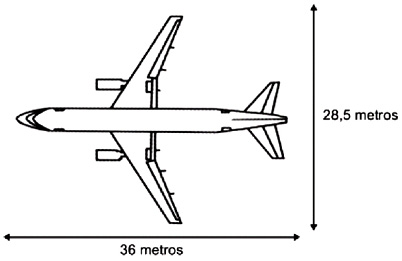 18
QUESTÃO 01
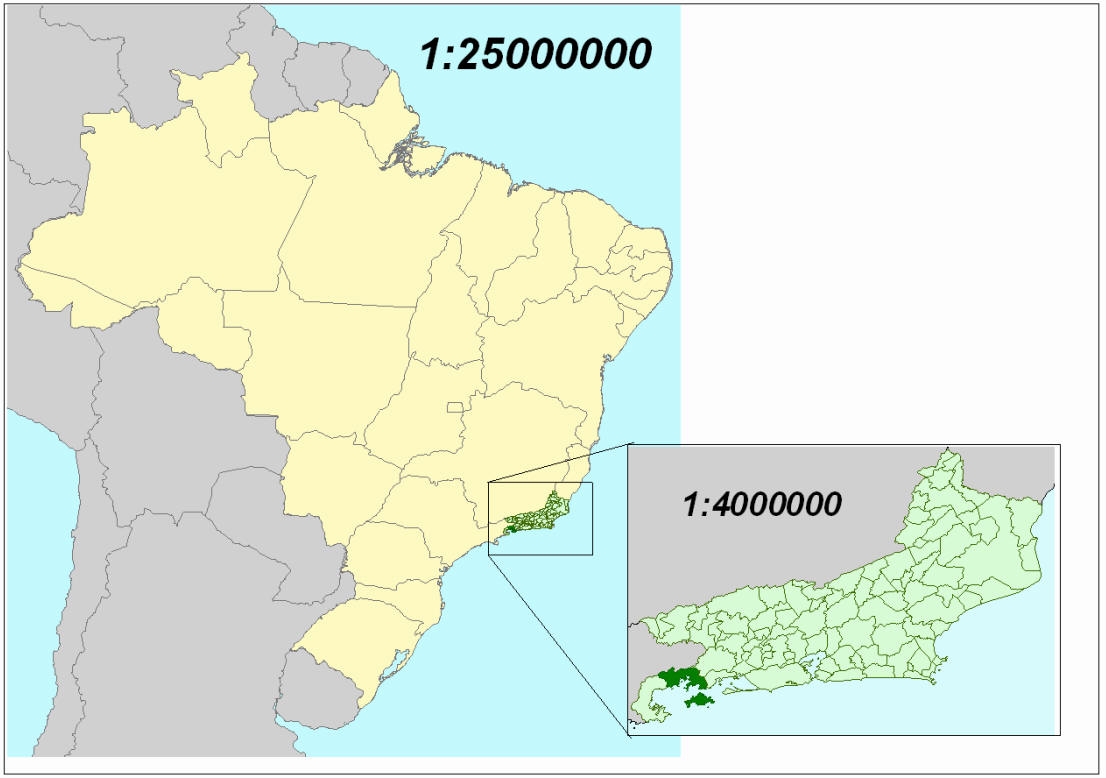 Escala a : b
Medida do desenho
Medida real do objeto/lugar
19
QUESTÃO 01
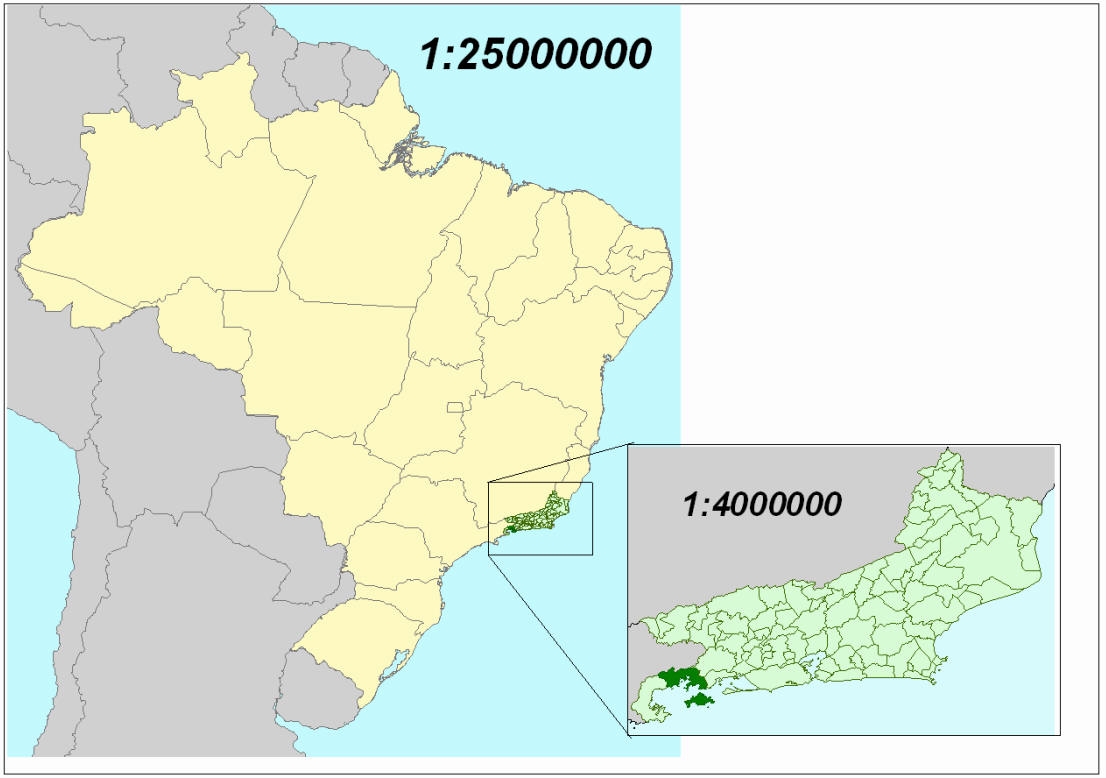 Escala a : b
Medida do desenho
Medida real do objeto/lugar
20
QUESTÃO 01
21
QUESTÃO 02
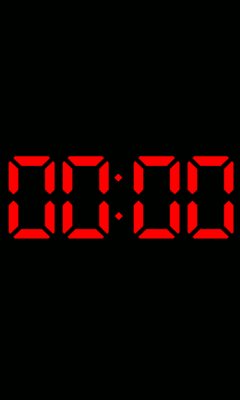 22
QUESTÃO 02
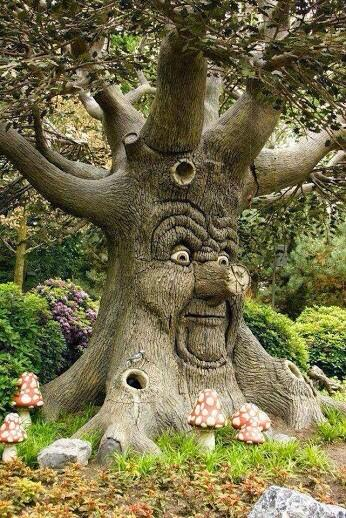 23
QUESTÃO 02
Dados:
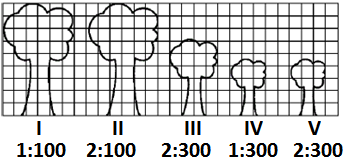 24
QUESTÃO 02
Dados:
















 Qual a árvore com a maior altura?
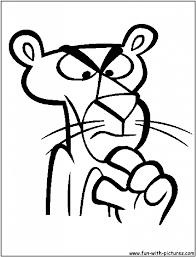 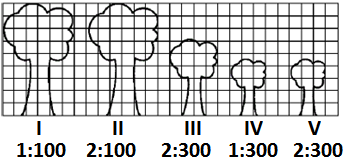 25
QUESTÃO 02
26
QUESTÃO 03
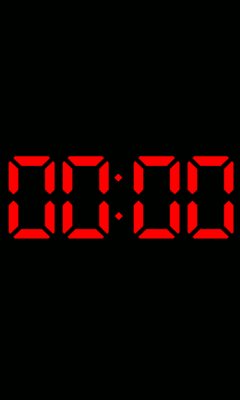 27
QUESTÃO 03
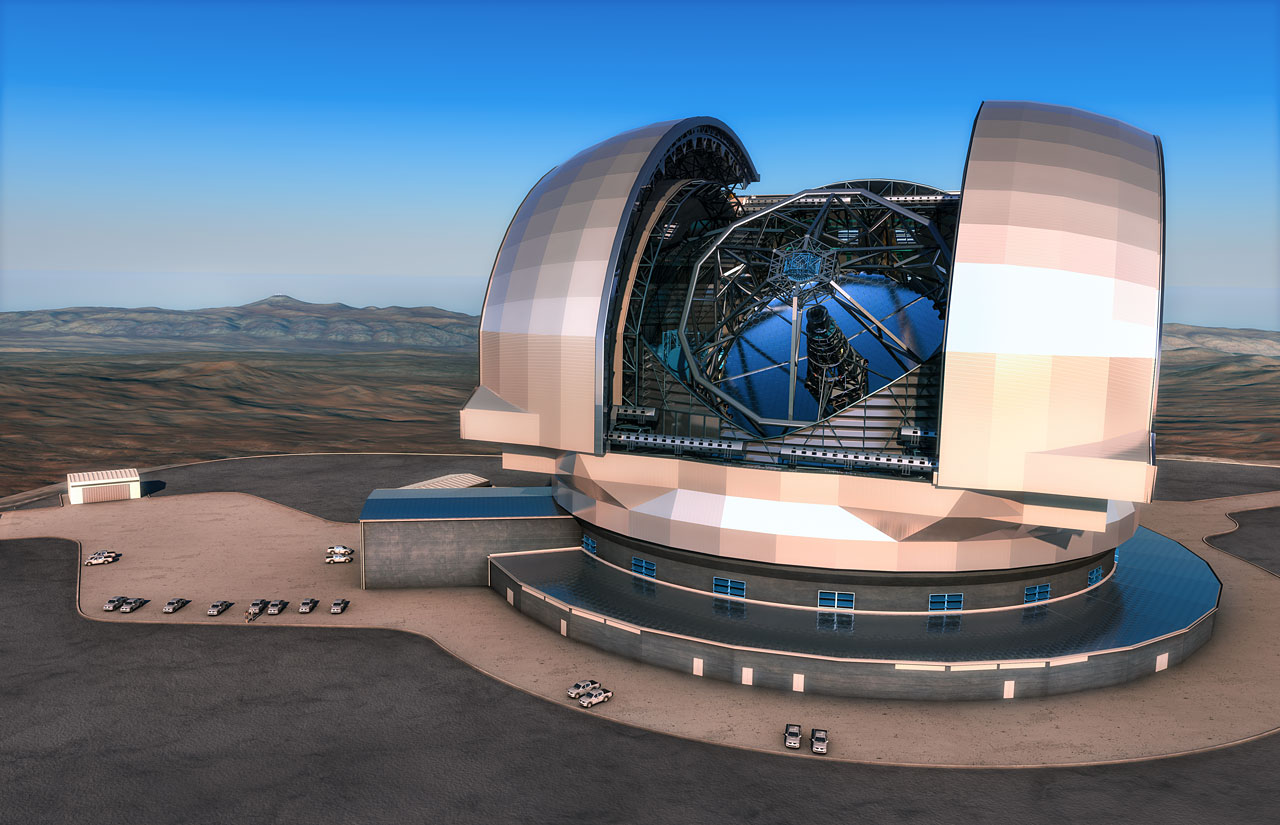 28
QUESTÃO 03
Dados:

Diâmetro do telescópio: 42 m
Diâmetro do olho humano: 2,1 cm

Pergunta:

Razão entre o diâmetro do 
olho humano e o  diâmetro do 
Espelho primário do telescópio?
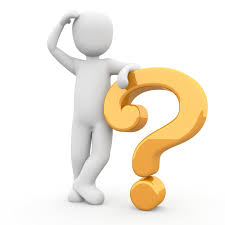 29
QUESTÃO 03
30
QUESTÃO 04
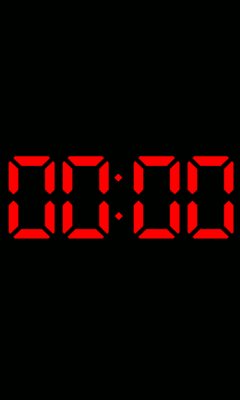 31
QUESTÃO 04
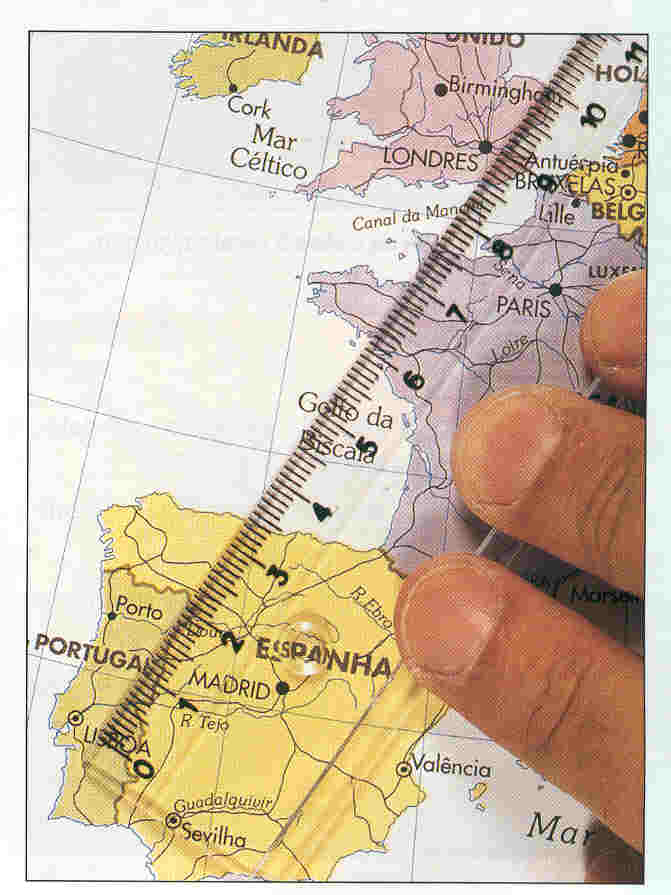 32
QUESTÃO 04
Dados:

Distância real de A à B: 2000 Km

Distância no mapa de A à B : 8 cm

Pergunta:

Qual a escala do mapa?
33
QUESTÃO 04
34
QUESTÃO 05
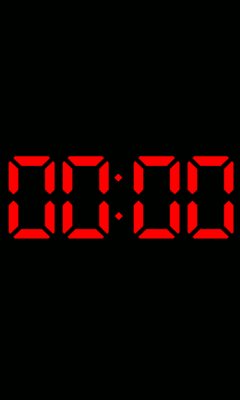 35
QUESTÃO 05
Dados:

Comprimento real: 28 m
Largura real: 12 m
Escala 1: 250

Pergunta:

Comprimento e largura, em cm, da maquete?
36
QUESTÃO 05
37
QUESTÃO 07
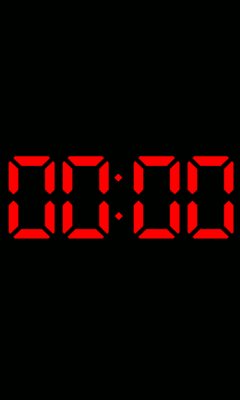 38
QUESTÃO 07
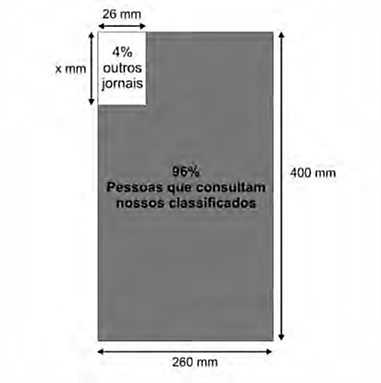 Dados:
39
QUESTÃO 07
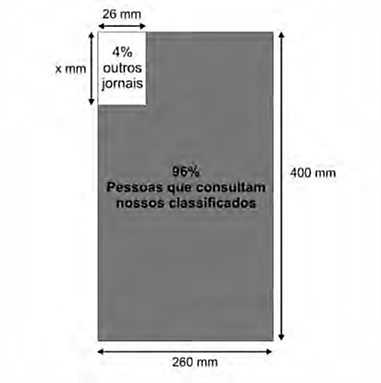 40
QUESTÃO 07
41
QUESTÃO 08
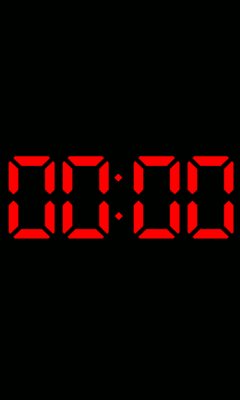 42
QUESTÃO 08
Dados:





4 partes iguais
75% conceitos
40% utilizando na segunda divisão
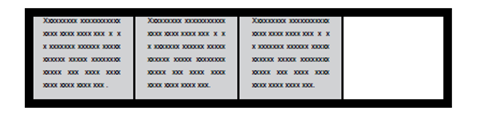 43
QUESTÃO 08
Pergunta:


Qual figura representa os 40% utilizados?
44
QUESTÃO 08
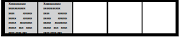 45
QUESTÃO 11
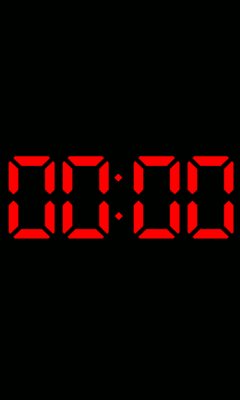 46
QUESTÃO 11
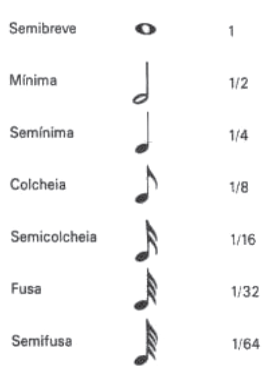 Dados:
47
QUESTÃO 11
Pergunta:
Trecho musical de oito compassos, cuja fórmula é
3/4, poderia ser preenchido com...?
48
QUESTÃO 11
49
QUESTÃO 10
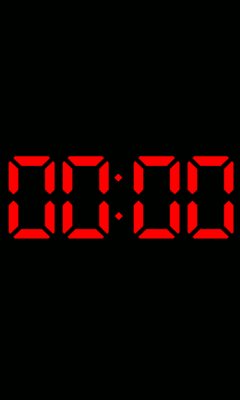 50
QUESTÃO 10
Dados:

Vende R$ 600,00 recebe R$ 120,00 
Vende R$ 1.200,00 recebe R$ 200,00

Pergunta:

Vendeu R$ 990,00 e recebeu...?
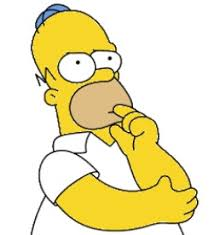 51
QUESTÃO 10
52
QUESTÃO 09
Dados:

Um chuveiro elétrico com potência
de 4.800 W, consome  4,8 KW por
hora.


Quanto gasta uma pessoa que toma 
dois  banhos com 10 minutos  de 
duração  por sete dias?
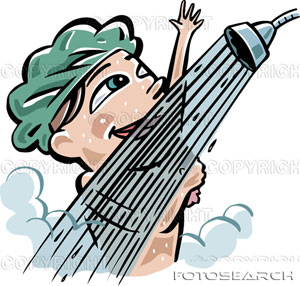 53
QUESTÃO 09
54
QUESTÃO 06
Dados:

50 pessoas irão dividir o orçamento
de uma festa igualmente.

Está faltando R$ 510,00 e chegaram 
Mais 5 novas pessoas.

As 50 ainda deverão contribuir com 
mais R$ 7,00.
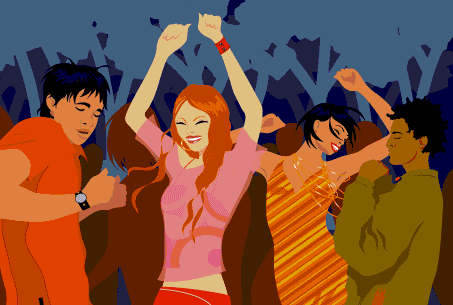 55
QUESTÃO 06
Pergunta:

Quanto cada um deverá contribuir?
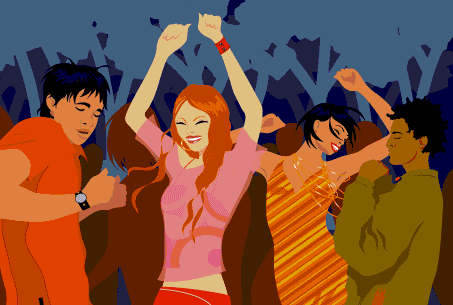 56
QUESTÃO 06
57
QUESTÃO 13
Dados:

Batatas
200g----------------560calorias
Sanduíche
250g------------------500 calorias

Pergunta:

Qual a expressão algébrica que melhor relaciona essas quantidades para a ingestão de apenas 462 calorias?
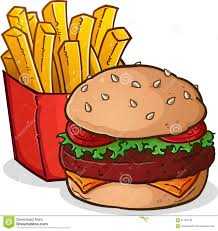 58
QUESTÃO 13
Solução:

250 g de sanduíche = 500 calorias
1 g de sanduíche = 2 calorias

200 g de batata = 560 calorias
1 g de batata = 2,8 calorias 

Logo, 2x + 2,8y = 462 calorias

                                                                                Alternativa “B”
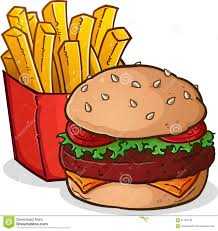 59
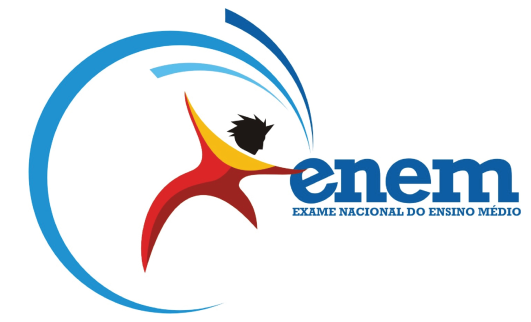 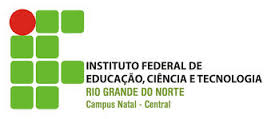 REGRA DE TRÊS
Profª Juliana Schivani (profjuliana.matematica@gmail.com)
Estagiário Wellington Muniz (wellingtonmuniz@yahoo.com.br)
Estagiária Heronilza Lima (ninizasilvalima@gmail.com)